Ancient Greek for Everyone:A New Digital Resource for Beginning Greek Units 2-3: Introductions to Greek Verbs and NounsClassical Reading
2015 edition
Wilfred E. Major
wmajor@lsu.edu
Ancient Greek for Everyone
Unit 3 part 1 Classical reading. 
Be able to:  
read the sentences aloud 
parse each verb and noun (with article where it appears)
translate the sentences into English.
Ancient Greek for Everyone
All the sentences here come from Classical Athenian Greek writings from the fifth and fourth centuries BC. They are unchanged, except where … indicates a short omission. 
There are brief introductions the first time that an author is quoted and information that provides context for the quotation. 
At the bottom of each slide are vocabulary entries and notes. These supply vocabulary and information for any words that have not yet appeared in the required vocabulary.
Ancient Greek for Everyone
In conversation, ancient Greeks could respond to questions or requests with a single, one-word answer in the form of a verb. 
The first example here comes from the play Prometheus Bound by the tragedian Aeschylus. In this scene the god Prometheus is bound to a mountain as a punishment by Zeus, current ruler of the gods. A woman named Io, who has been turned into a cow by Zeus, arrives and the two have a conversation.
Ancient Greek for Everyone
Io is wandering all over the earth, tortured by a biting fly. 
Prometheus explains that he sees the future, but he cannot reveal everything to her. 
Io requests that Prometheus give (δίδου, she says) her a choice about what part of the future he will reveal. 
Prometheus responds: 

δίδωμι. 
Aeschylus Prometheus Bound 780
[Speaker Notes: Parsing: 5
Translation: 2]
Ancient Greek for Everyone
The philosopher Plato wrote most of his works in the form of play scripts or novels, called dialogues. He dramatizes a group of people talking through philosophical problems. He calls this process dialectic, wherein someone poses questions and problems, while one or more other people answer the questions or voice objections. Plato argues that this process is the philosopher’s best method for arriving at the truth. 
The most frequent character in these dialogues is the intellectual Socrates, who famously and notoriously interrogated his fellow Athenians. In Plato’s writings, Socrates poses questions and problems relentlessly to others in a quest to arrive at the truth.
Ancient Greek for Everyone
A number of times, Socrates tells someone to take a certain position for the sake of a proof of an argument (commanding θές or the like). 
To give a quick positive answer, the respondent just says:  

τίθημι. 
Plato Republic 510a7, 572d7, Theataetus 191d7
[Speaker Notes: Parsing: 5
Translation: 2]
Ancient Greek for Everyone
The Greeks are justifiably famous for inventing theater, the direct ancestor of much cinema and video to this day. 
Greek tragedy is perhaps better known, but the earliest comedies in the world also come from Greece. From the Classical Period, the comedies of only one playwright survive, those of Aristophanes (but there are eleven of them). 
Much of the comedy in these plays is very topical and political.
Ancient Greek for Everyone
One of Aristophanes’ comedies, Horsemen, consists primarily of a contest between the leading politician of the day, Cleon (thinly disguised as the Παφλαγών, which translates roughly “Poofistani”) and a Hot Dog Man. 
They compete to determine who can be the most powerful and corrupt leader of the Athenian democracy. The Hot Dog Man wins. 
Then the Hot Dog Man reveals that he will in fact restore rule of the democracy to the people, who are on stage in the character of Demos, the personification of the will of the Athenian people (δῆμος): 

τὸν Παφλαγόνα παραδίδωμι…. 
Aristophanes Horsemen 1260
Παφλαγών –όνος ὁ Paphlagonian
[Speaker Notes: Parsing: 5
Translation: 5]
Ancient Greek for Everyone
In another comedy, Birds, an Athenian named Peisetaerus (whose name means something like “persuasive”) goes to the birds, literally, and convinces them to take over the universe. 
At one point, a messenger races on stage to report on the building of a defensive wall in the sky. As his manner of speech indicates, the messenger is himself a bird: 

ποῦ ποῦ ’στι, 
ποῦ ποῦ ποῦ ’στι, 
ποῦ ποῦ ποῦ ’στι, 
ποῦ ποῦ Πεισέταιρός ἐστιν ἅρχων;  
Aristophanes Birds 1122-23
Πεισέταιρος (nom sg) ὁ Peisetarus
ποῦ where?
ἅρχων = ὁ ἄρχων 
’στι = ἐστιν
[Speaker Notes: Parsing: 8
Translation: 8]
Ancient Greek for Everyone
Athens was the world’s first democracy, but not everyone in Athens liked the democracy. There were elites who despised it and on two occasions seized control of the government (neither time for more than a year). 
A brief political tract survives from the fifth century BC by one of these elites, who complains about the Athenian democracy. No one knows now who wrote it, but one scholar sardonically called him the “Old Oligarch,” and the nickname has stuck.
Ancient Greek for Everyone
At one point, the “Old Oligarch” refers to Athens as the city: 

ὅπου ὁ δῆμός ἐστιν ὁ ἄρχων
Old Oligarch (ps-Xenophon) Constitution of Athens 3.13
δῆμος (nom sg) ὁ Demos (the democratic citizen body of the city)
ὅπου where
[Speaker Notes: Parsing: 8
Translation: 9]
Ancient Greek for Everyone
At the same time as the “Old Oligarch” lived the Athenian historian Thucydides. His monumental history primarily details the conflicts between the city of Athens and the city of Sparta over a period of about twenty years (431-411 BC). 
Spartan warriors were already famous.  Thucydides comments at one point that nearly the entire Spartan army: 

ἄρχοντες ἀρχόντων εἰσί 
Thucydides 5.66.4
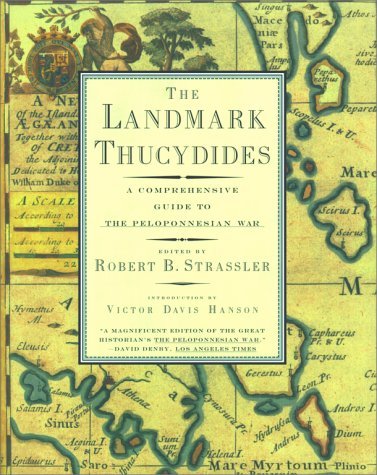 [Speaker Notes: Parsing: 11
Translation: 6]
Ancient Greek for Everyone
Thucydides’ history ends abruptly in the middle of critical events in 411 BC. Another Athenian, Xenophon, later wrote a history that covered the next fifty years. 
Xenophon wrote not only history, but also biography, philosophy, technical treatises (on hunting, horsemanship, economics and more) and fiction, in each case among the earliest writers ever in these genres. 
Xenophon was also famous for a group of “Ten Thousand” Greek mercenary soldiers who got trapped behind enemy lines in Persia in 401 BC. Xenophon led them safely back to Greece. He published his memoirs about the expedition as the Anabasis (Ἀνάβασις “The March Back”).
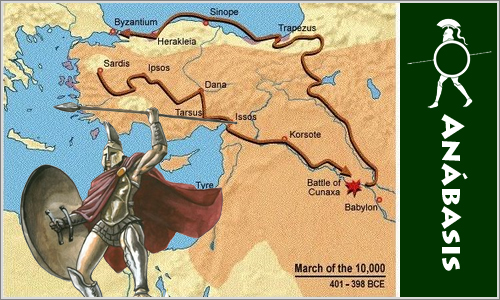 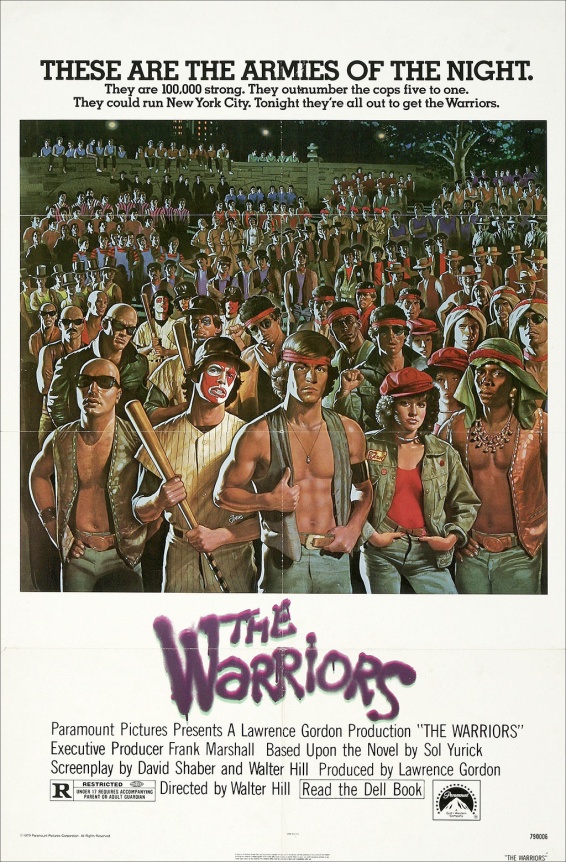 The March of the Ten Thousand
(Xenophon’s Anabasis)
[Speaker Notes: http://www.angelfire.com/games2/warpspawn/X10K.html]
Ancient Greek for Everyone
At this point, the Ten Thousand are at the city of Gymnias (getting close to the Black Sea), where: 

ὁ ἄρχων τοῖς Ἕλλησιν ἡγεμόνα πέμπει 
Xenophon Anabasis 4.7.19
ἡγεμών –όνος ὁ guide, leader 
πέμπει (3rd sg) sends
Ἕλλην, -ηνος ὁ Greek
[Speaker Notes: Parsing: 3
Translation: 10]
Ancient Greek for Everyone
At another point, in Armenia (currently part of Turkey), the Greeks capture a village. Xenophon explains what he did with the chief of the village. 
Chirisophus was a Spartan mercenary commander, also part of the Ten Thousand: 

τὸν…ἡγεμόνα παραδίδωσι Χειρισόφῳ 
Xenophon Anabasis 4.7.19
ἡγεμών –όνος ὁ guide, leader
Χειρισόφῳ (dat sg) ὁ Chirisophus
[Speaker Notes: Parsing: 5
Translation: 7]
Ancient Greek for Everyone
Lysias was a son of a Sicilian immigrant (Cephalus, who got rich running a shield factory and is a prominent character at the beginning of Plato’s Repbulic). Lysias himself became a successful orator and legal advisor in Athens. 
Lysias also lived through one of the most horrifying periods in Athenian history. In 403 BC, after surrendering in a war to Sparta, a group known as the Thirty Tyrants instigated a reign of terror for months before the democracy was restored. 
Lysias’ brother Polemarchus (also a character in Plato’s Republic) was assassinated by the Thirty. Lysias’ most famous speech is his prosecution of one of the men responsible for his brother’s death.
Ancient Greek for Everyone
Lysias is narrating the events of the night when one of the Thirty, Piso, and his forces come to Lysias’ house. They throw out Lysias’ dinner guests first and then: 

Πείσωνί με παραδιδόασιν  
Lysias 12.8
Πείσων –ονος ὁ Piso
με (acc sg) me
[Speaker Notes: Parsing: 5
Translation: 6]
Ancient Greek for Everyone
In another legal case, a man named Sositheus is claiming that his son has a right to inherit a share of a disputed estate.  Near the end of his speech, he appeals to the jury: 

παραδίδωμι οὖν ὑμῖν τὸν παῖδα τουτονί, 
ὦ ἄνδρες δικασταί, ἐπιμεληθῆναι 
Demosthenes 43.81
ὦ ἄνδρες δικασταί “jurymen” 
(the standard way of addressing the jury)
οὖν therefore
ὑμῖν (dat pl) y’all
ἐπιμεληθῆναι take care of
τουτονί (acc sg) ὁ this here
[Speaker Notes: Parsing: 8
Translation: 17]
Ancient Greek for Everyone
Greeks enjoyed the performance of legal speeches. Such performances could include speeches delivered as if they were part of famous episodes from mythology. In this one, the hero Odysseus is prosecuting a man named Palamedes for treason and theft during the Trojan War. Here he says Palamedes embezzled money for himself and: 

Ἀγαμέμνονι… ἀποδίδωσι χαλκοῦν θώρακα 
Alcidamas 2.21.107
θῶραξ –ακος ὁ breast, breastplate
χαλκοῦν (acc sg) ὁ bronze
Ἀγαμέμνων –ονος ὁ Agamemnon 
(leader of the Greek troops in the Trojan War)
[Speaker Notes: Parsing: 5 
Translation: 8]
Ancient Greek for Everyone
Euripides wrote many turbulent tragedies and is reported to have lived a comparably turbulent life. During his career, he seems to have generated controversy with his plays, an artist both captivating and disturbing. 
Reportedly, Euripides left his native Athens in his last years and took up residence with the king of Macedon, Archelaus. Whether this is true or not is impossible to determine now, but he did write a tragedy about Archelaus’ mythological ancestors which seems to favor the monarch’s genealogy. 
This play was about the heroic exploits of a grandson of Hercules, also named Archelaus.
Ancient Greek for Everyone
In the beginning of the play, Archelaus narrates his family history. Hercules had a son Hyllus, who had a son Temenus. Temenus had no children, so he consulted the priestess of Zeus, who told him: 

Ζεύς σοι δίδωσι παῖδ’, ... 
					Archelaus fr. 228a.24 

This child will turn out to be Archelaus himself.
παῖδ’ = παῖδα
σοι (dat sg) you
Ζεύς, Διός ὁ Zeus
[Speaker Notes: Parsing: 8
Translation: 8]
Ancient Greek for Everyone
Along with Aeschylus and Euripides, Sophocles is the third and final of the three great writers of Greek tragedy. Here a character declares his allegiance to the king of the gods. 

Ζεὺς ἐμὸς ἄρχων (ἐστίν) 
fr. 755
ἐμός (nom sg) my
Ζεύς, Διός ὁ Zeus
[Speaker Notes: Parsing: 3
Translation: 6]
Ancient Greek for Everyone
The school of the philosopher Aristotle, the Lyceum, was also a research institution and archive. Among other things, they collected political documents from around the Greek world. This comes from a passage describing how the Cretans conducted royal banquets: 

Κρῆτες...τῷ ἄρχοντι διδόασι δ μοίρας  
Aristotle fr. 611.95-97
δ = 4
μοίρας (acc pl) portions, shares
[Speaker Notes: Parsing: 8
Translation: 10]